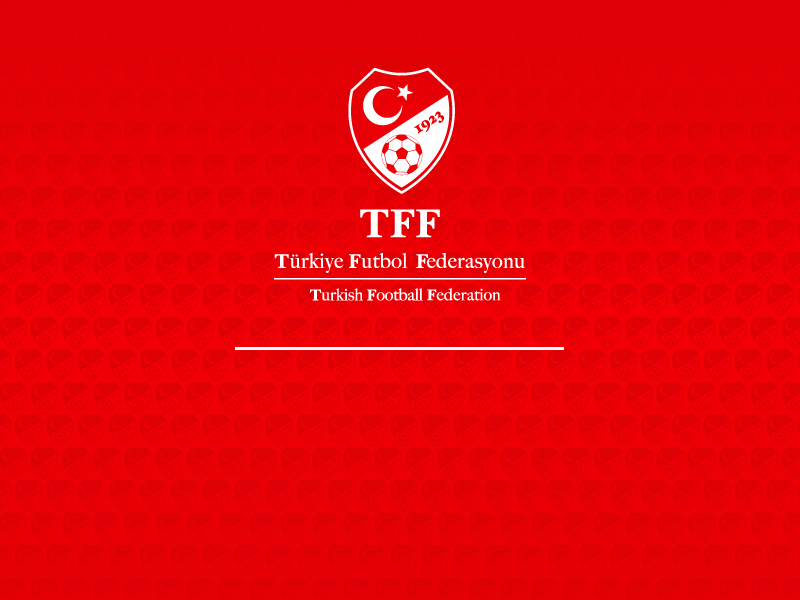 Av. Duygu YAŞAR

Disiplin İhlallerinin Raporlanması
Biz Kimiz
TFF Başkanı’nın görevlendireceği kişiler veya disiplin müfettişleri, disiplin ihlallerini soruşturma birimleridir. 

Disiplin müfettişleri, disiplin soruşturma ve yargılamasında TFF’ yi temsil eder. Gerekli görülen hallerde müsabakalara bizzat iştirak etmek üzere görevlendirilebilirler. Disiplin müfettişlerinin Hukuk Müşavirliği mensubu avukat olması zorunludur. 

Profesyonel müsabakalara ve Türkiye birinciliğine varan amatör müsabakalara ait Disiplin Kurulu’na sevk işlemleri soruşturma birimleri tarafından, diğer amatör müsabakalara ait sevk işlemleri ise       İl Temsilcilikleri tarafından yapılır.
Kapsam
Futbol Disiplin Talimatı, TFF tarafından düzenlenen veya TFF’ nin yetki alanına giren tüm müsabakalar ve futbolla ilgili tüm hususlarda aşağıdaki kişilere uygulanır:

a) Kulüpler, başkanları, onursal başkanları, yöneticileri ve çalışanları, 
b) Müsabaka görevlileri, 
c) Amatör ve profesyonel futbolcular, 
ç) Teknik adamlar, 
d) Müsabaka organizatörleri ve futbolcu menajerleri, 
e) Taraftarlar, 
f) Bir müsabaka veya etkinlik kapsamında görevlendirilmiş kişiler, 
g) Futbolda görevli diğer kişiler.
İnceleme Süreci
Hukuk Müşavirliği bünyesinde görev yapan Disiplin Müfettişleri, Hakem Raporları ile birlikte Temsilci Raporları’ nı değerlendirir. 

Raporların içeriğine göre Dosya Profesyonel Futbol Disiplin Kurulu’na veya Amatör Futbol Disiplin Kurulu’na sevk edilebilir. 

Futbol Disiplin Talimatı’nda belirtilen ceza tiplerine uygun fiillerin oluşmadığına karar verilirse sevk yapılmaz.

Dosyanın içeriği hakkında şüphe mevcutsa Ek Rapor gibi destekleyici raporlara ihtiyaç duyulabilir.
İnceleme Süreci
Temsilciler Kurulu – MHK


     Soruşturma Birimi
     ( Hukuk Müşavirliği )
	

         PFDK veya AFDK
FDT m.76
Müsabaka görevlilerinin raporlarında bulunan hususlar aksi ispat edilmediği sürece doğru kabul edilir. 

(2) Müsabaka görevlilerinin vermiş olduğu raporlar   arasında çelişki bulunduğu ve somut olayda hangi raporun maddi gerçekliği yansıttığı tespit edilemediği takdirde, oyun alanındaki fiiller bakımından hakem raporu, oyun alanı dışındaki fiiller bakımından ise temsilci raporu esas alınır.
Disiplin Kurulu Süreci
Disiplin Kurulu, idari tedbir ve savunmayı öncelikle inceler.

Gerekli görmesi halinde rapor düzenleyenlerin yazılı ve sözlü beyanlarını tespit edebilir, ilgililerin sanık veya tanık sıfatıyla yazılı, sözlü beyanlarını alabilir. 

Disiplin Kurulu karar verirken hakemlerin ve diğer müsabaka görevlilerinin resmi raporlarını esas alır. 

Bununla birlikte işitsel veya görsel kayıtlardan da yararlanabilir. Bunlar yalnızca olayın disiplin yönüyle ilgili kanıt olarak kullanılabilir.
Raporlama
FIFA 1137 Numaralı Sirküleriyle FIFA’ nın düzenlediği turnuvalarda hakemlerin uymaları gereken hususlar düzenlenmiştir. Buna göre:

 Kırmızı kartlar mümkün olduğu kadar detaylandırılmalıdır.
 Olay topa ulaşmak amacıyla mı meydana geldi?
 Oyun durmuş muydu?
 Bunun neticesinde sakatlık oluştu mu?
 Hakaret ve sözlerin tam içeriği neydi?
 Olay ne zaman meydana geldi?
 Olay meydana gelmeden önce oyuncunun atılmasının yolunu açan herhangi bir olay yaşandı mı?
 Olayın detayları. 
 Oyuncu oyun alanını terk etmekte direndi mi?
Raporlama
Tekme, tokat, yumruk veya tükürük varsa 
isabet etti mi? İsabet ettiyse sonucu ne oldu.

 Oyuncunun sahayı terk etmekte direnmesinin detayları ve bu esnada müsabakanın gidişatına etkisi.

Olayın sonrasında ne oldu? (Tahrik, gerilim, ihraç)
Örnek Olay 1/A
Hakem Raporu:

Müsabakanın 89. dakikasında x kulübünün yediği gol sonrası, z isimli x kulübünün teknik sorumlusu takım oyuncularından 95 ve 65 forma numaralı oyuncuları, gole sebep olduklarını düşünerek oyun sahasına, ceza alanına kadar girerek hakaret etmiştir.
Örnek Olay 1/B
Ek rapor:

Müsabakanın 89. dakikasında teknik sorumlu saha içine girerek, 65 ve 95 forma numaralı oyunculara yedikleri golden sorumlu olduklarını düşündüğünden; « Bu golü nasıl yediniz lan, altı pasın içinde gol mi yenir, yazıklar olsun, tüh size ahlaksız herifler, Allah belanızı versin» demiştir. Bu nedenle ihraç edilmiştir.
Örnek Olay 2/A
Hakem Raporu:

Müsabakanın 83. dakikasında x kulübü oyuncusu, y kulübü oyuncusu z’ye topsuz alanda şiddetli hareket yaptığından dolayı tarafımca oyundan ihraç edilmiştir.
Örnek Olay 2/B
Ek rapor:

Müsabakanın 83. dakikasında x kulübü oyuncusu, y kulübü oyuncusu z’ye topsuz alanda bacağına şiddetli şekilde tekme atmış olduğundan dolayı tarafımdan ihraç edilmiştir.
Örnek Olay 3/A
Hakem Raporu 
Ev sahibi kulüp masörü müsabakanın 17. dakikasında kendi oyuncusunun tedavisi için sahaya girdiği esnada görevini yapmak yerine hakemin kararlarını eleştirip rakip oyunculara sportmenlik dışı söylemlerde bulunması nedeniyle uyarılmıştır. Masör, ikinci devrede de rakip oyuncularla sportmenlik dışı diyaloglara girmesi nedeniyle hakem tarafından oyun dışına alınmıştır.
Örnek Olay 3/B
Ek rapor:

Ev sahibi kulüp masörü müsabakanın 17. dakikasında kendi oyuncusunun tedavisi için sahaya girdiği esnada, kendi oyuncusunun tedavisi ile ilgilenmek yerine «Hep onlara faul çalıyorsun, onlara çaldıklarını bize niye çalmıyorsun, Hep böyle yapıyorsunuz» şeklinde itirazlarda bulunmuş, hakem tarafından uyarılmıştır. Oyunun devamında tekrar sakatlanan bir oyuncunun tedavisi için oyun alanına giren masör saha içerisinde rakip takım oyuncuları ile sözlü tartışmalara girmiş.               Bu sebeple tekrar uyarılmıştır.
Örnek Olay 3/C
devamı:

Müsabakanın 80. dakikasında tedavi için oyun alanına girmiş, rakip takım oyuncularının vakit kaybı serzenişine karşı «tabi ki yatacak, siz de aynı şekilde yatmıyor musunuz?» şeklinde cevap vermesi üzerine ortamın gerilmesine sebep olmuş, görev alanı ve sorumlulukları dışındaki bu tavır ve davranışları nedeniyle sportmenliğe aykırı davranıştan tarafımdan ihraç edilmiştir.
Örnek Olay 4/A
Hakem Raporu:

[…]
Oyuncu kırmızı kart gördükten sonra, önce kolumu tutarak sıktı ve çekiştirdi. Daha sonra elini benim kanaatime göre gayri ahlaki bir şekilde, bana doğru göstererek anlamadığım bir dilde, yüksek ve kızgın bir ses tonuyla itirazlarına devam etti. Yanıma iyice yaklaşıp yüzüme doğru tükürdü. Biraz önce yapmış olduğu hareketi tekrarlayıp yanımdan uzaklaştı.
Örnek Olay 4/B
Ek rapor:
[…] futbolcu kendisine kırmızı kart göstermemden sonra halk arasında gay insanlar için kullanılan işareti (baş ve işaret parmağını birleştirip yuvarlak oluşturmak suretiyle) ayrı ayrı iki kez bana doğru göstererek […] benim anlamadığım, ana dili olduğunu düşündüğüm bir dilde, yüksek ve kızgın bir ses tonuyla bana birşeyler söyledi.
[…] dibime kadar gelip çok yakın mesafeden yüzüme tükürdü ve bu tükürük yüzüme isabet etti.
Örnek Olay 5/A
4. Hakem Raporu:

X takımı 55 numaralı sporcu, müsabakanın 53. dakikasında şiddetli hareket.

X takımı 25 numaralı sporcu, müsabakanın 67. dakikasında ciddi faullü oyun.
Örnek Olay 5/B
4. Hakem Raporu:

X takımı 55 numaralı sporcu, müsabakanın 53. dakikasında arkadan rakibinin ayak bileğine çift ayakla kayarak vurması nedeniyle şiddetli hareketten ihraç edilmiştir.

X takımı 25 numaralı sporcu, müsabakanın 67. dakikasında rakibini saçından çekerek durdurması nedeniyle ciddi faullü oyundan ihraç edilmiştir.
RAPORLAR
RAPORUN ARKA SAYFASINDA YER ALAN 
KODLU İHLAL ( ÖZELLİKLE İHRAÇLARDA ) AÇIKLAMALARINA 
BAĞLI KALINMAMALI, 
İHLAL VE OLAYLAR 
EK RAPOR GEREKTİRMEYECEK ŞEKİLDE 
TÜM AYRINTILARIYLA AÇIKLANMALIDIR.
Saha Olayları’nın Rapora Aktarımı
Olay müsabakanın kaçıncı dakikasında meydana geldi?

Olay nasıl gelişti?

Kimler veya hangi takım taraftarları olaya karıştı?

Sonucu ne oldu? (oyun durdu, vs.)
Saha Olaylarına Örnek
Hakem Raporu:

[…] ayrıca müsabakanın içerisinde 2 nolu yardımcı hakeme yönelik olarak ev sahibi takım taraftarlarının bulunduğu kapalı tribünden saha içerisine atılan 3 adet çakmaktan 1 tanesi 2 nolu yardımcı hakeme isabet etmiş, herhangi bir yaralanma veya oyuna devam edememe unsuru oluşturmamıştır.
Olayların rapora aktarımı..
…………………. ŞEKLİNDE, KÜFÜR ETTİ…………………
………………………………TEŞEBBÜS ETTİ………………..
……………………………….. SALDIRDI……………………….
…………………………………. KAVGA ETTİLER……………
………………………………. KARGAŞA ÇIKTI……………….
……………………………….. ARBEDE ÇIKTI……………….
Olayların rapora aktarımında..
…………………. ŞEKLİNDE, KÜFÜR ETTİ…………………
………………………………TEŞEBBÜS ETTİ………………..
……………………………….. SALDIRDI……………………….
…………………………………. KAVGA ETTİLER……………
………………………………. KARGAŞA ÇIKTI……………….
……………………………….. ARBEDE ÇIKTI……………….
Bu ifadeler KULLANILMAMALI,                    NE OLDUĞU AÇIKÇA YAZILMALIDIR.
RAPORLAR
Açık ve anlaşılır olmalı

Kişisel yorumlardan kaçınılmalı

Raporlar objektif düzenlenmelidir